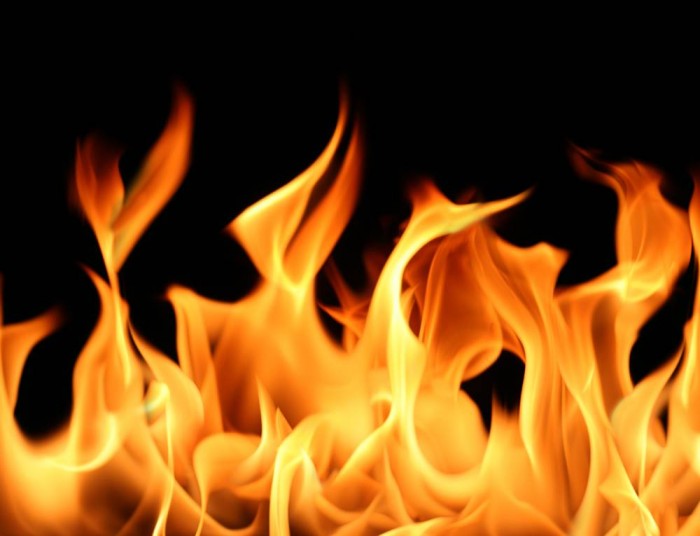 Požáry v přírodě a jak jim zabránit
SDH Pražák
Požáry založené lidmi, kterým můžeme zabránit
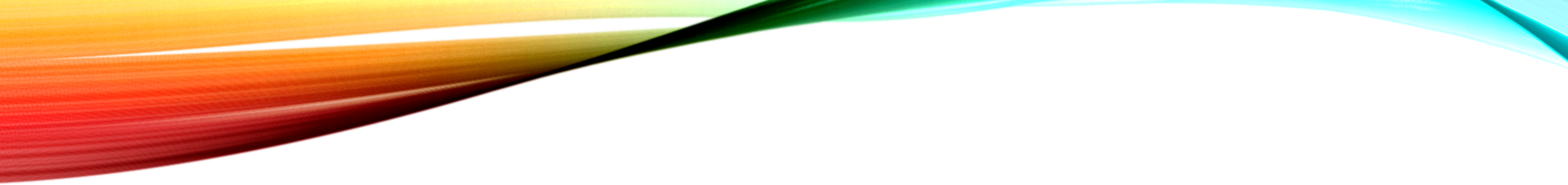 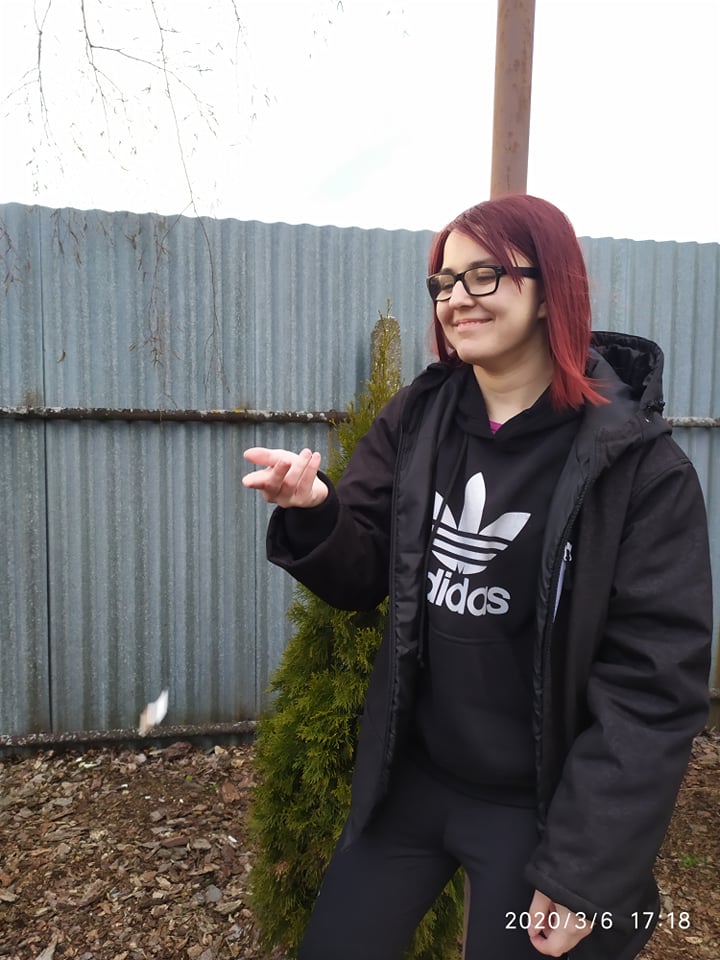 Nekouřit, neodhazovat nedopalky
Pokud v lese odhodíte cigaretu nebo cokoliv jiného hořícího, tak může les začít hořet
Nezahazujte zapálené věci, mohlo by se něco zapálit
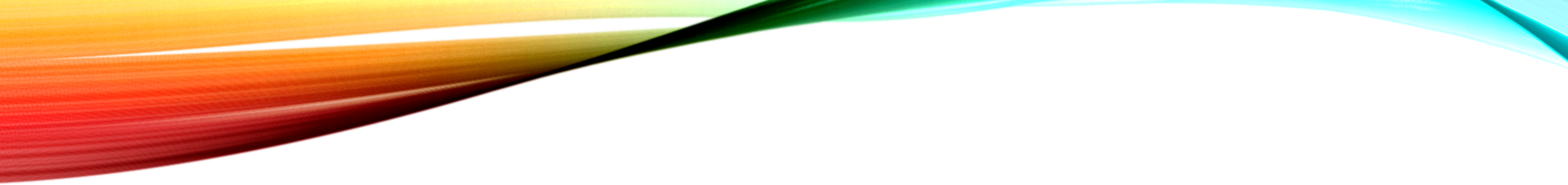 Neházejte spreje do ohně
Pokud hodíte sprej do ohně, může vybouchnout
Uhaste oheň, když začne foukat
Vítr by mohl odnést zapálené uhlíky
Mohl by rozdýmat oheň
Nezapalujte oheň v lese
Mohly by chytnout větve nebo kořeny stromů
Ani v blízkosti jiných stromů, keřů, balíků slámy, suché trávy, …
Nehaste oheň tvrdým alkoholem
Oheň by mohl začít více hořet
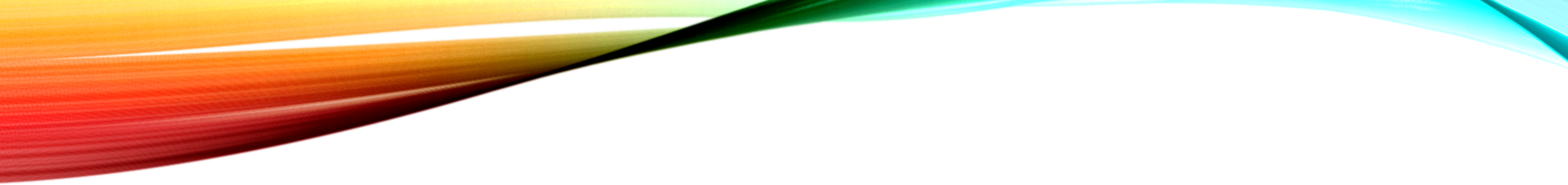 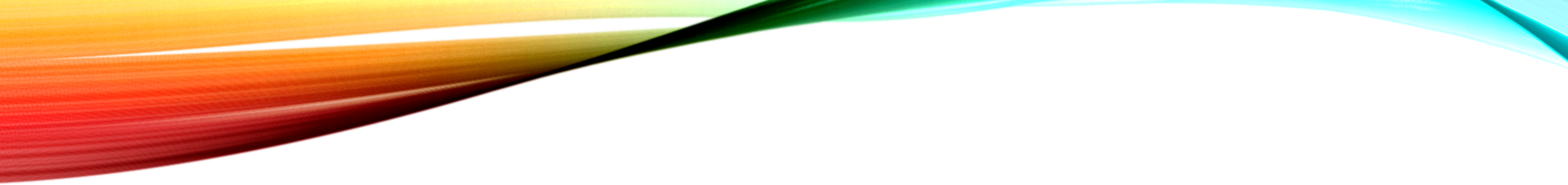 Nezakládejte oheň bez dospělé osoby
Oheň by se mohl vymknout kontrole
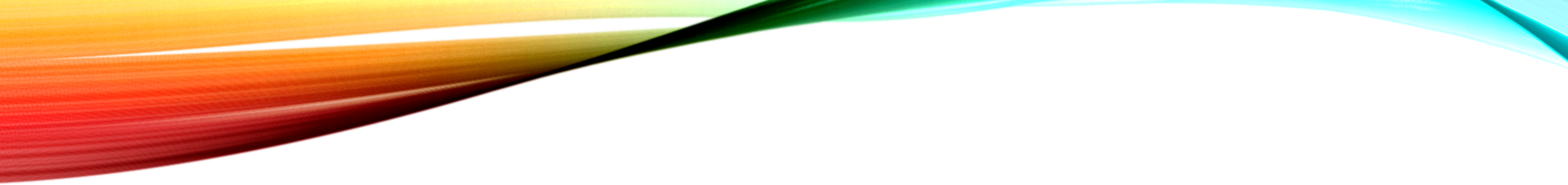 Mějte s sebou cokoli, čím můžete uhasit oheň
Mějte u sebe vždy vodu
Je dobré mít u sebe starou deku, nebo utěrku na případné udušení ohně
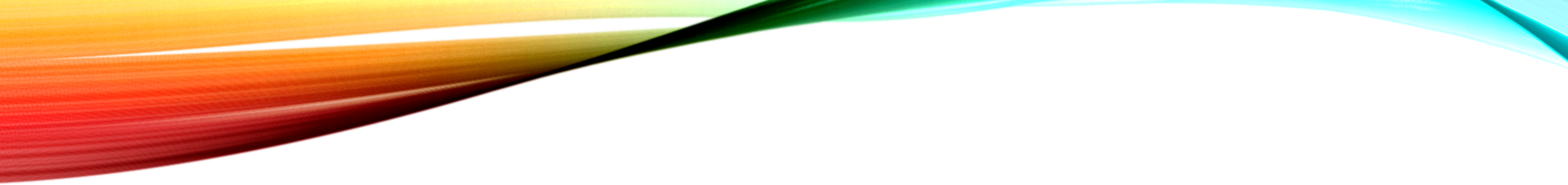 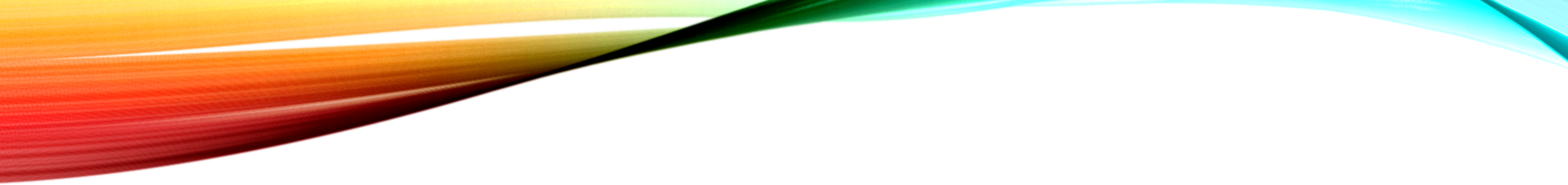 Pokud vše dodržujete, nemělo by se nic stát.
Požáry, kterým nelze zabránit
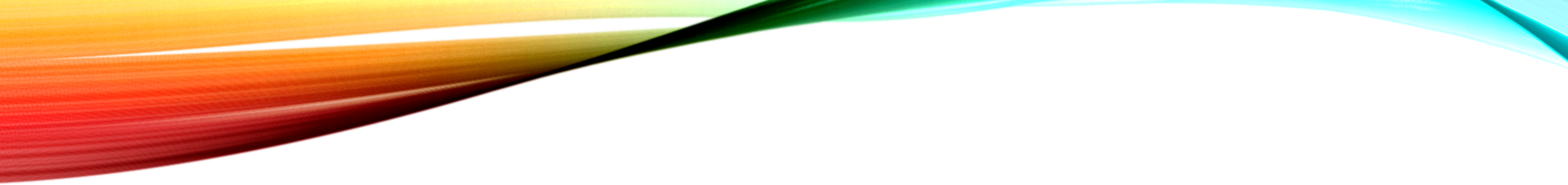 Požáry, založené přírodou
Zavolejte na číslo 158
Je-li to možné, pokuste se uhasit
Dálší podmínky pro rozdělání ohně
Musíte být alespoň 50m od lesa 
Nesmí být vyhlášený „zákaz rozdělávání ohňů“ hejtmanem kraje
K rozdělání ohně nesmíte použít žádné vysoce hořlavé látky
Musíte rozdělat tak velký oheň, abyste byli schopni ho uhasit
Oheň nesmíte ani na minutu opustit
Oheň neroznášejte po okolí( na větvi)
Musíte mít ohraničené ohniště
Musí zde být dospělá osoba
Musíte mít něco na uhašení
První pomoc
Pokud začneme hořet, lehnemi si a budeme válet sudy
Při popálení chladíme, popřípadě vyhledáme lékaře
Pokud se oheň rozšiřuje, snažte se ho udusit( hodit na něj deku, písek,…)
pozor
Na větve a klacky
Na suché listí a dřevo
Na textílie
Na hořlavé látky
Na dostatek vody
Na kořeny
Na vítr
Děkujeme za pozornost
SDH Pražák